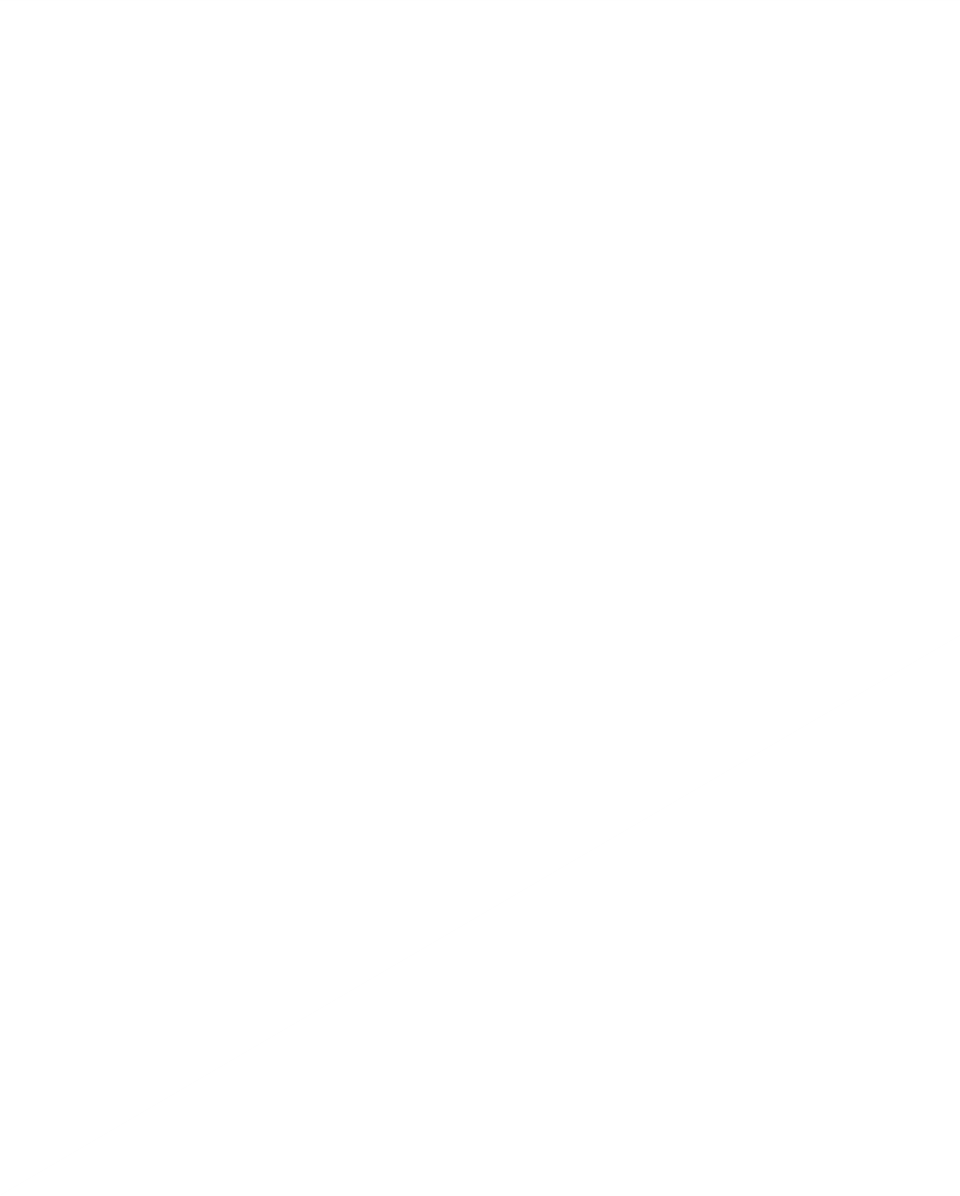 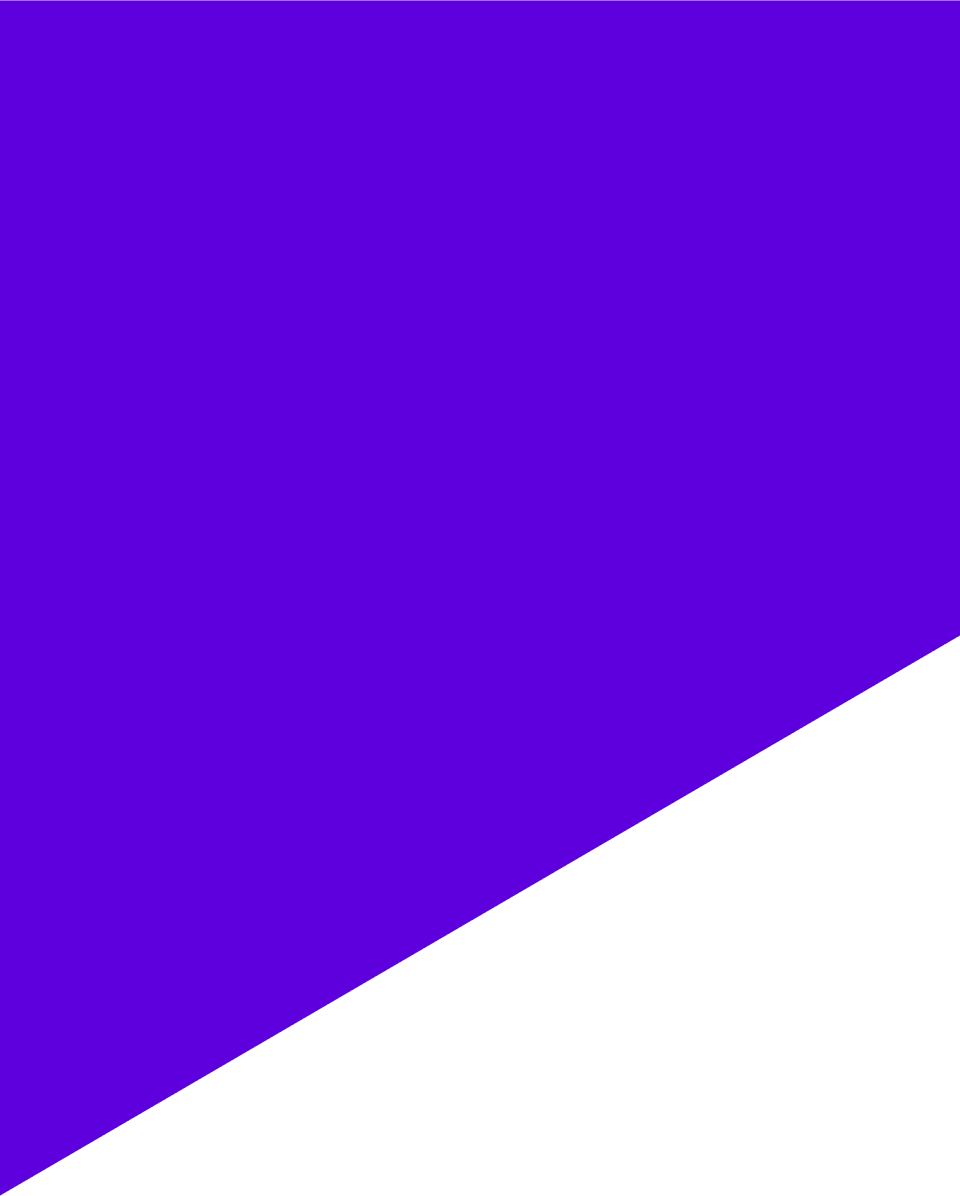 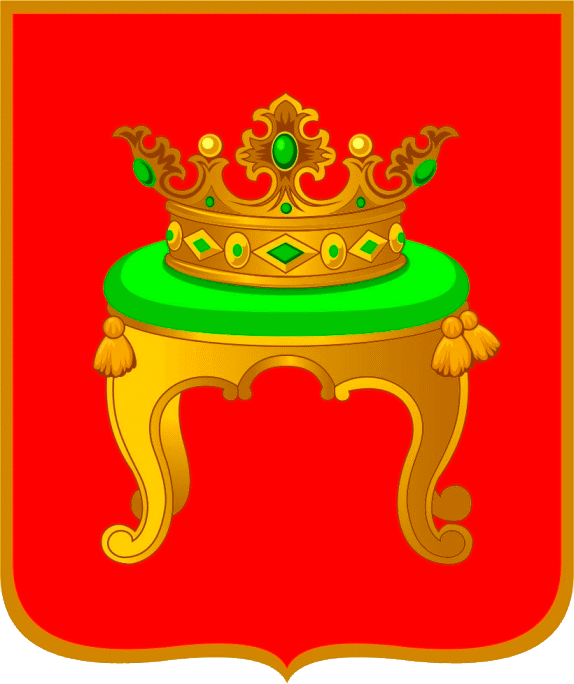 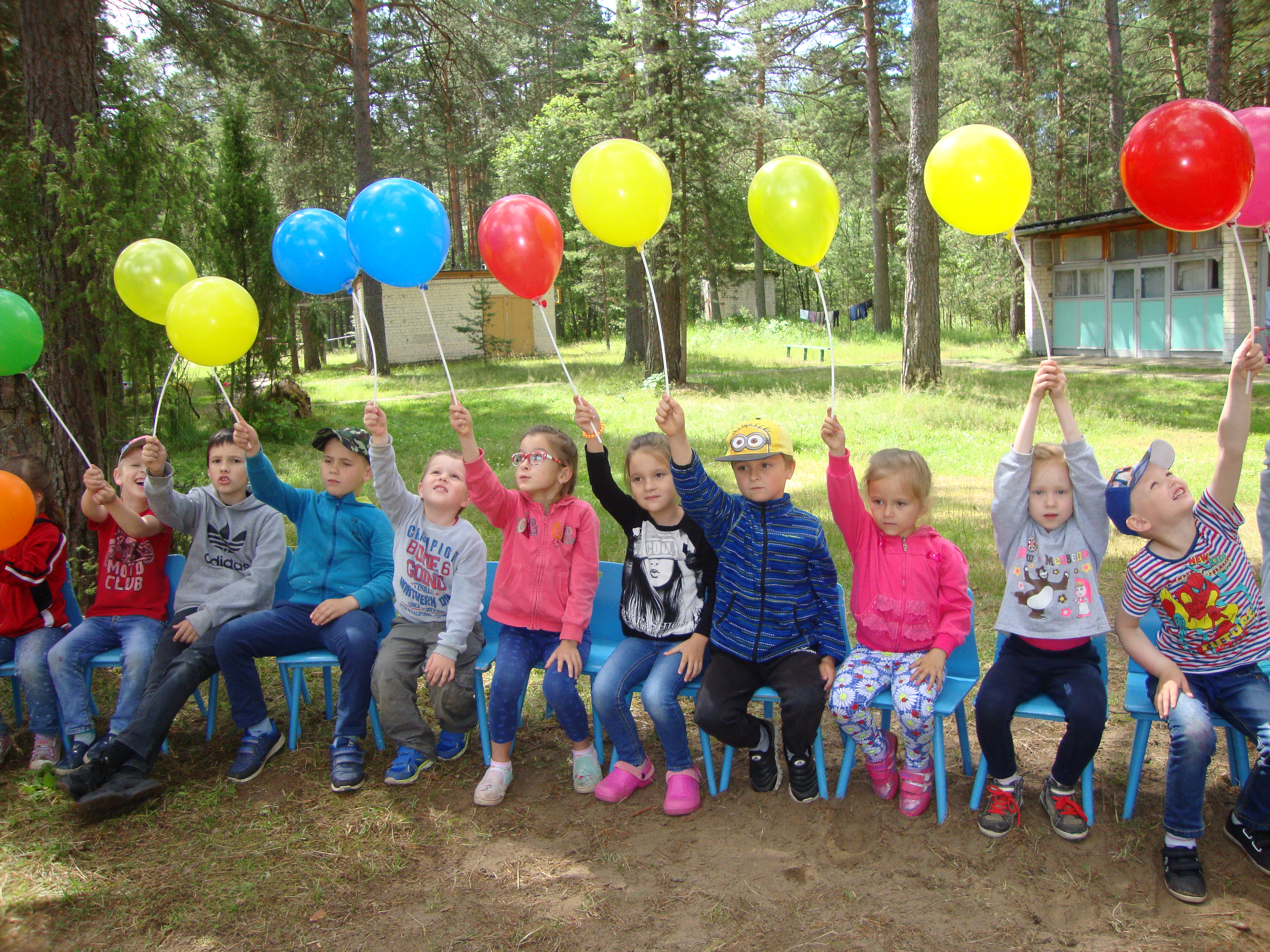 Лето 2023 года
для дошкольников на 
д/д «Отмичи»
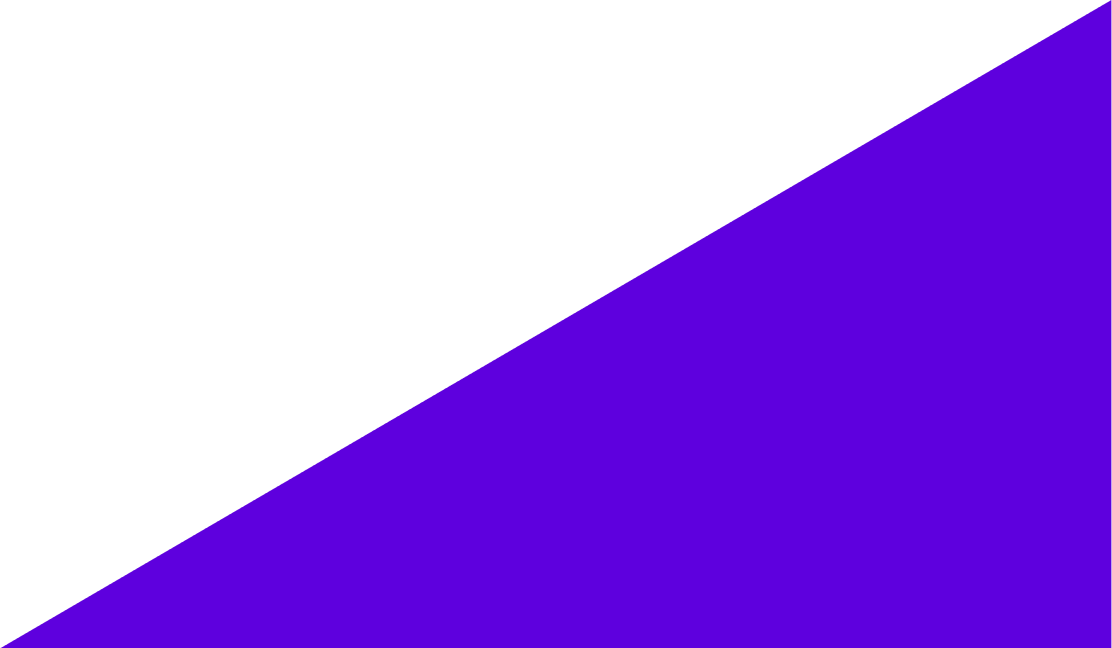 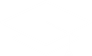 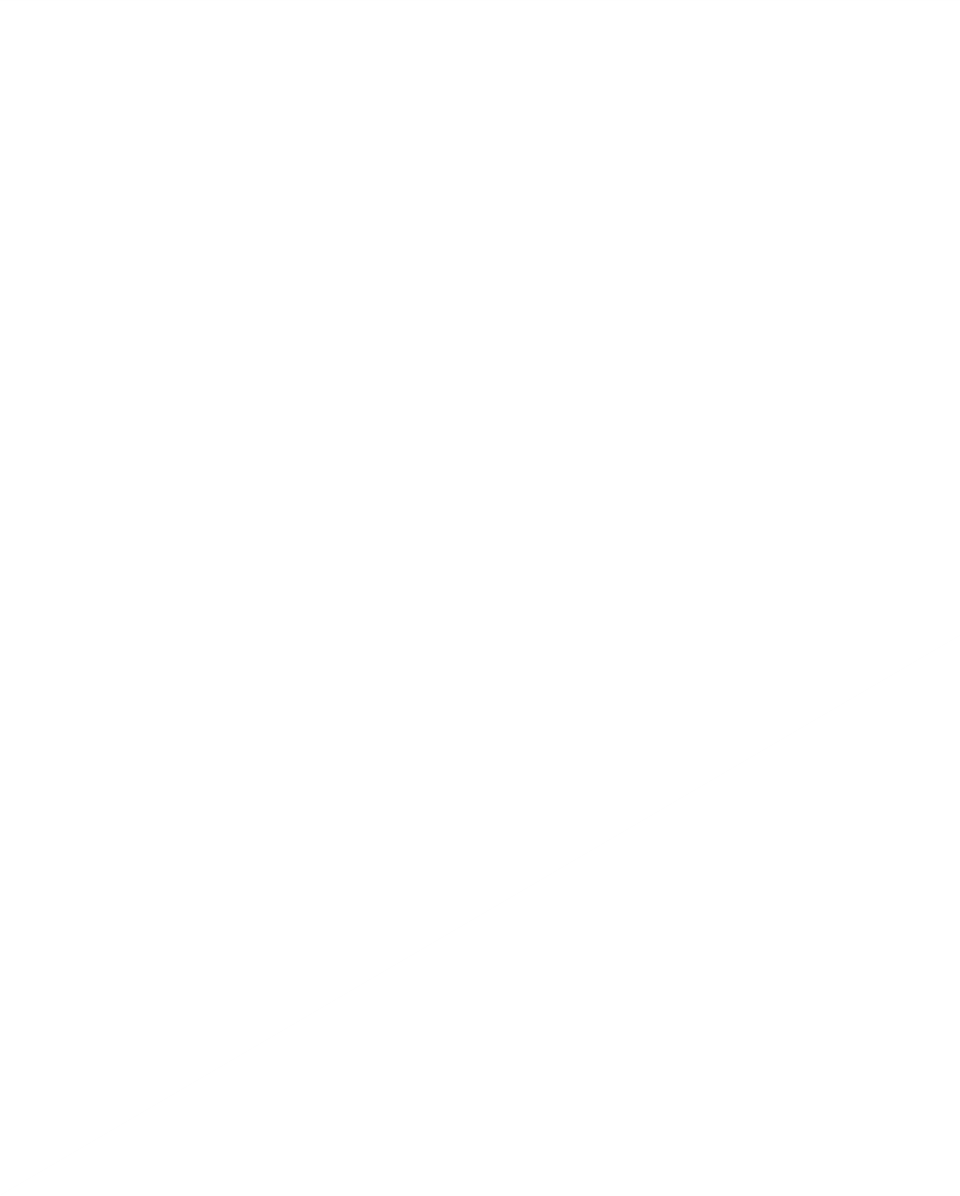 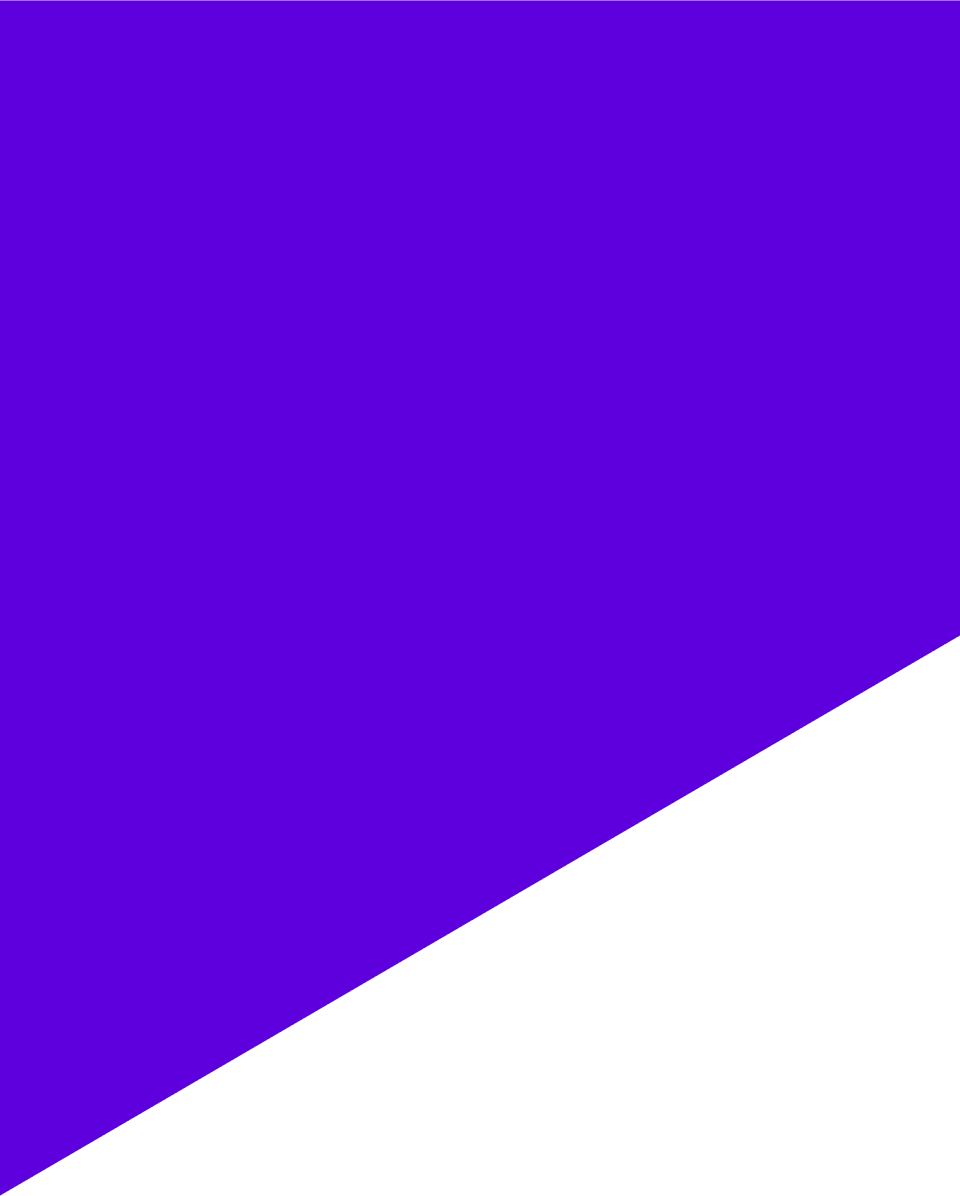 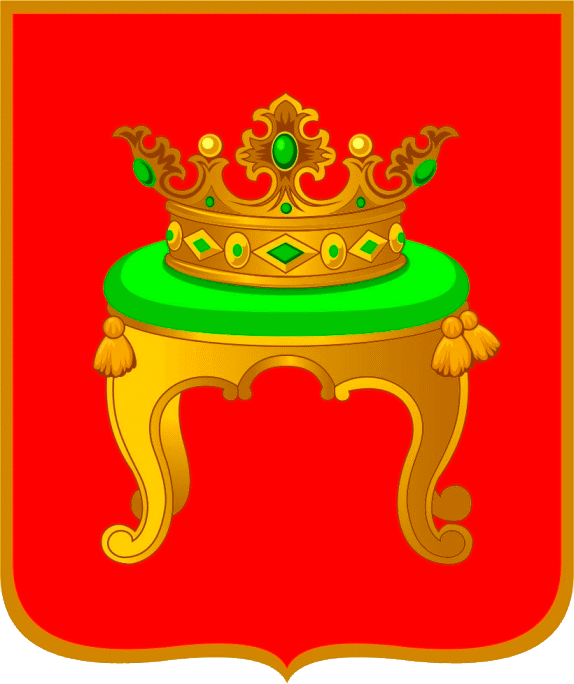 Уважаемые родители!
Предлагаем отдых для детей дошкольного 
возраста с 4 до 8 лет на 
Детской дошкольной  даче «Отмичи»,
 расположенной  в 18 километрах от города Твери в сосновом бору на  высоком берегу рек Тьма и Волга.  
Адрес: ТВЕРСКАЯ ОБЛАСТЬ,
Калининский район, деревня Бор-Отмичи.
Сезон лето 2023 
Предлагаем Вам 3 смены продолжительностью 21 день:
1 смена - с 10 июня по 30 июня;
2 смена - с 01 июля по 21июля;  
3 смена - с 22 июля по 11 августа.
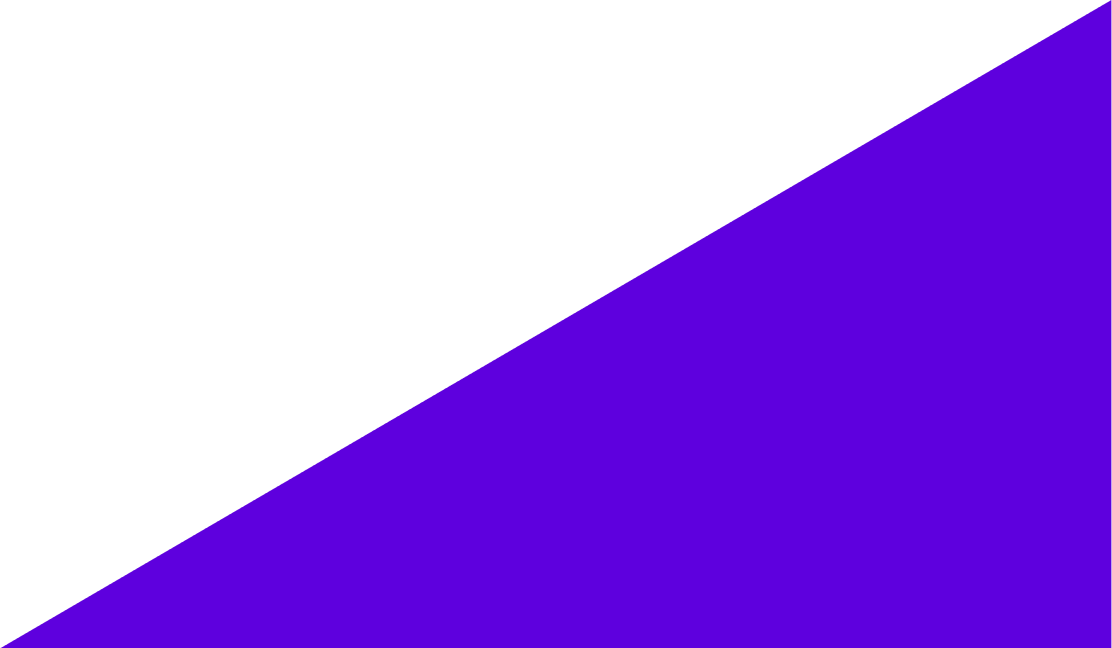 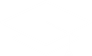 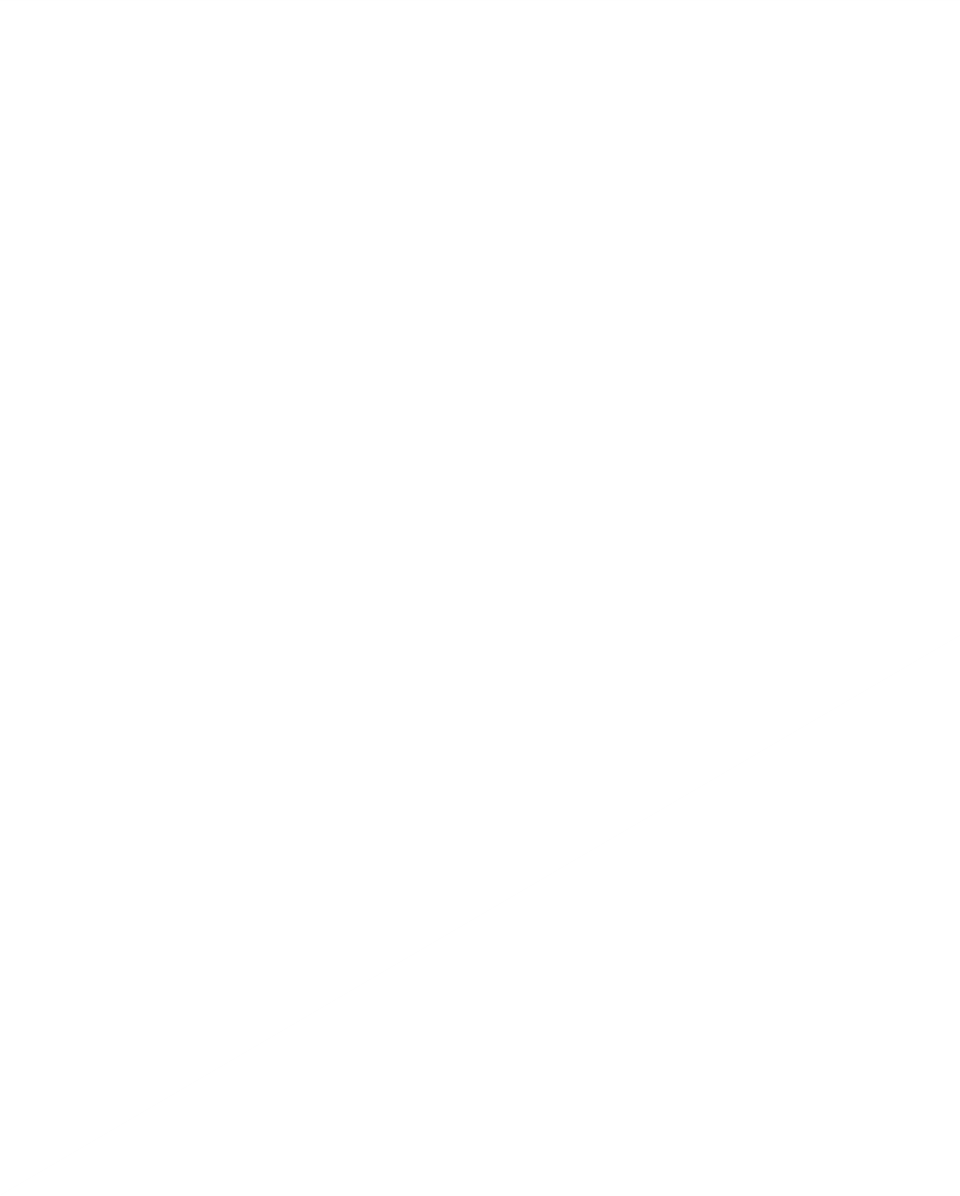 Стоимость путёвки  включает:
Проживание в одноэтажных отапливаемых корпусах.
Шестиразовое питание.
Оздоровительные, спортивные и развлекательные мероприятия.
Медицинское обслуживание.
Круглосуточная работа дежурного транспорта. 
Контактные телефоны: 
42 – 51 – 81 -  Голубева Олеся Алексеевна
51 – 41 – 86 -  Заведующий д/д «Отмичи» 
МДОУ детский сад №151 Балашова Юлия Александровна 
Почта: ds151@detsad.tver.ru
Сайт МБДОУ детский сад №151:  www.ds151tver.ru
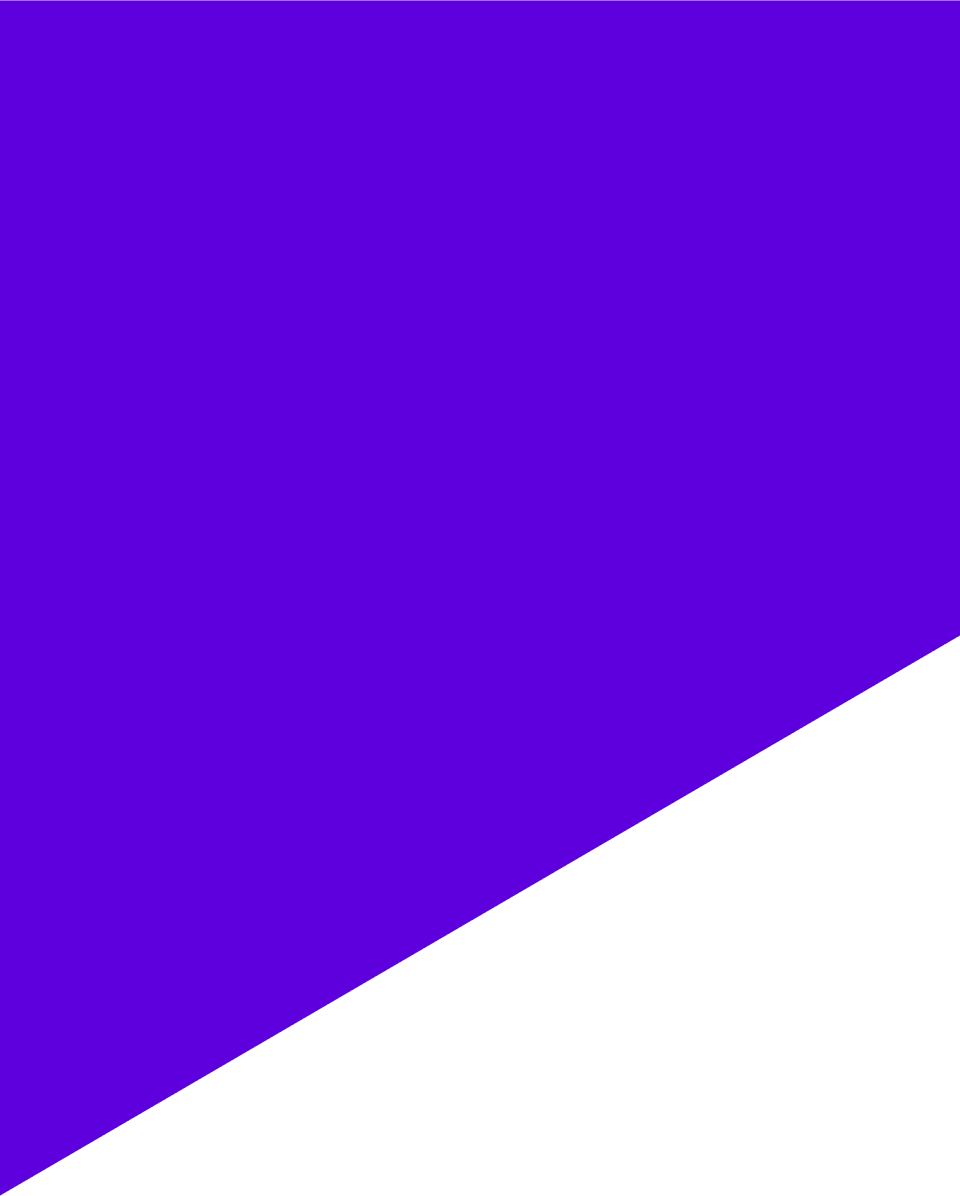 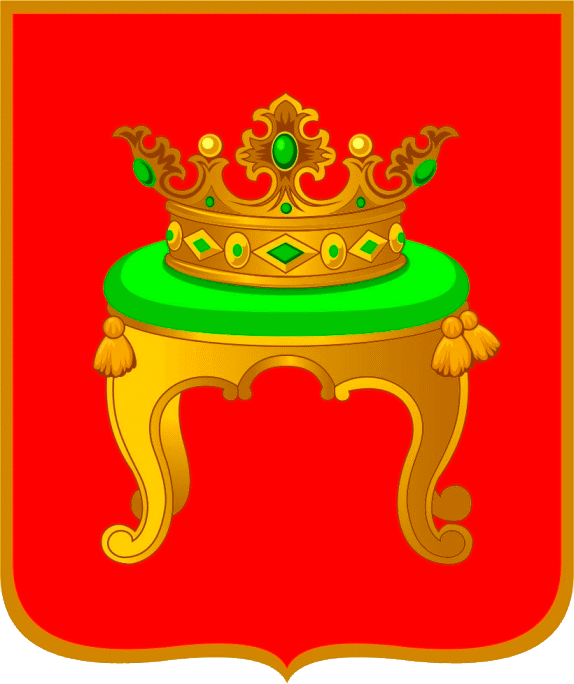 Стоимость путевок:
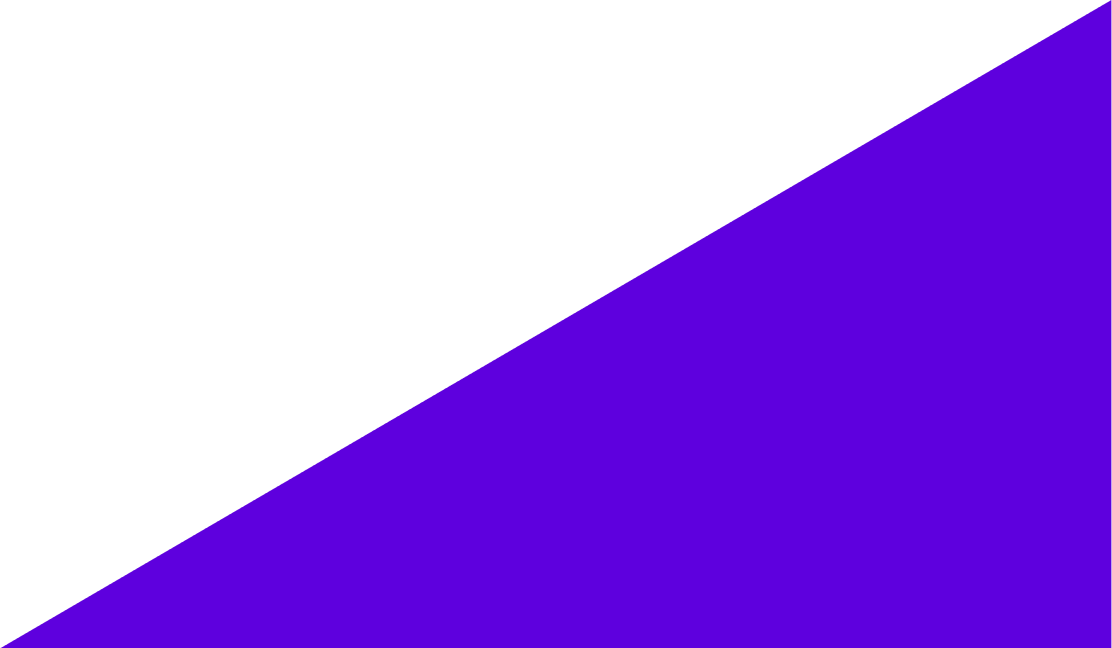 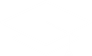